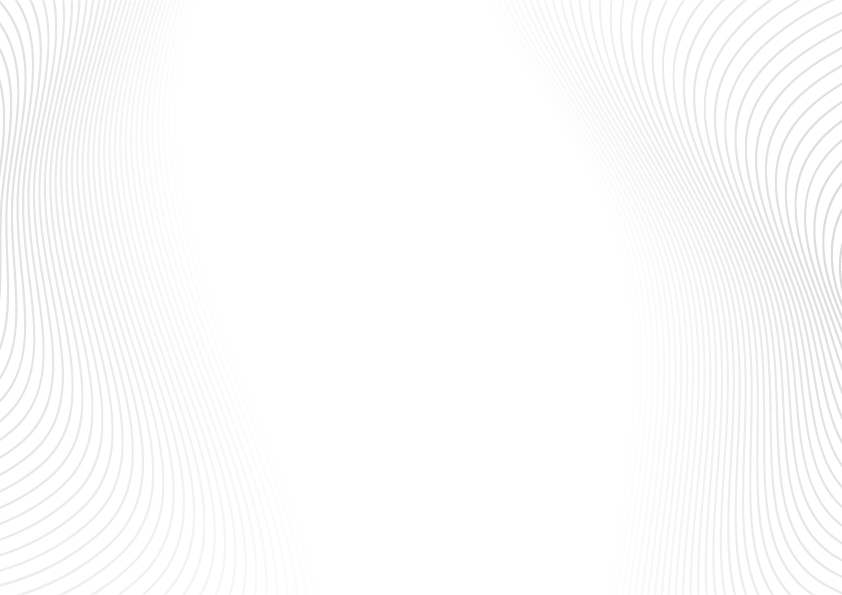 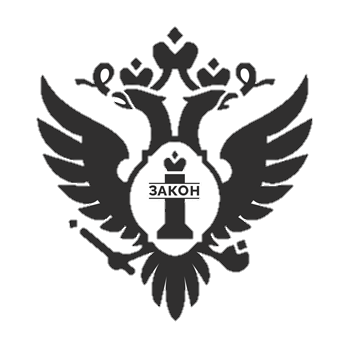 ТЕРРИТОРИАЛЬНОЕ ОБЩЕСТВЕННОЕ САМОУПРАВЛЕНИЕ КАК ЮРИДИЧЕСКОЕ ЛИЦО: ПРАКТИКА ДЕЯТЕЛЬНОСТИ
Микова Мария Александровна 
ведущий специалист-эксперт отдела по делам некоммерческих организаций
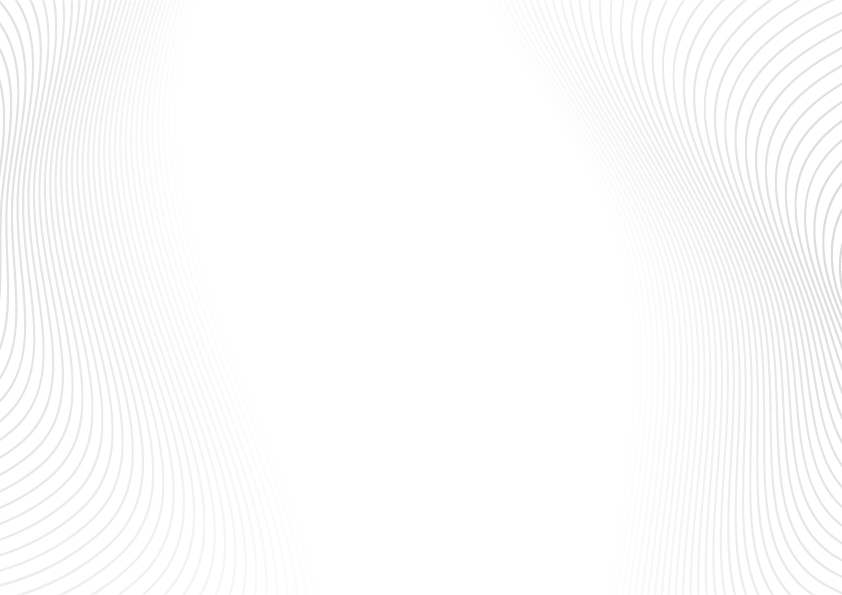 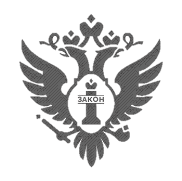 Управление Министерства юстиции Российской Федерации по Пермскому краю
в соответствии с Положением, утвержденным приказом Министерства юстиции Российской Федерации от 03.03.2014 № 26, определено как территориальный орган Министерства юстиции Российской Федерации, уполномоченный в сфере регистрации и контроля за деятельностью некоммерческих организаций, в том числе – территориальных общественных самоуправлений, создаваемых и действующих в организационно-правовой форме общественных организаций.
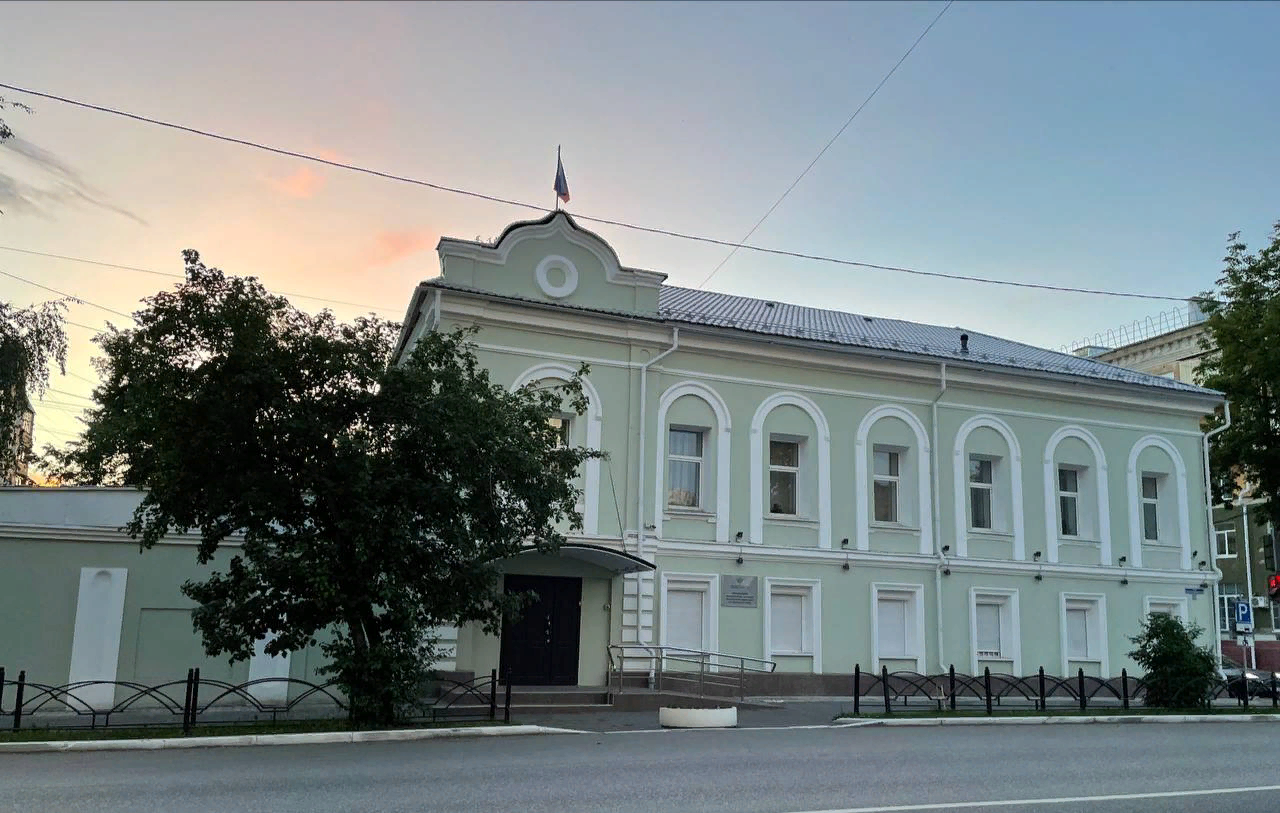 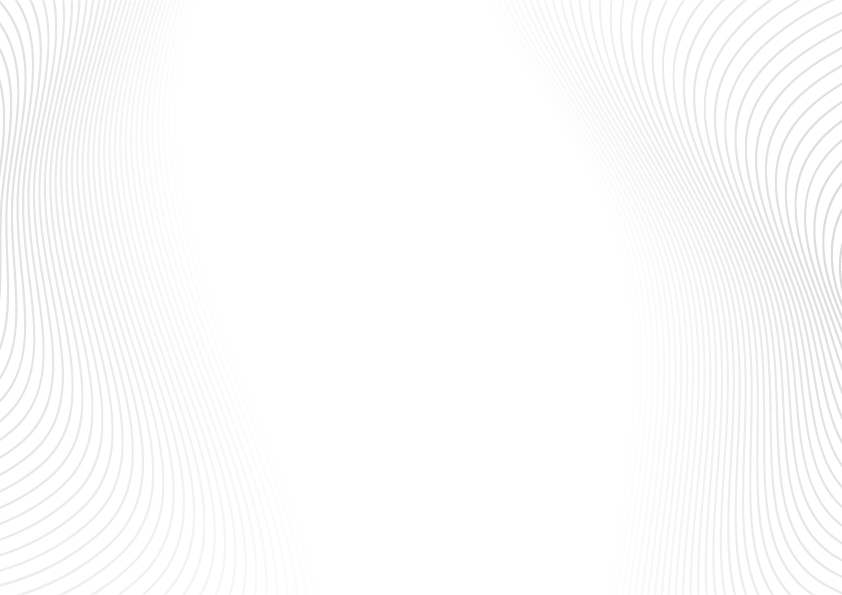 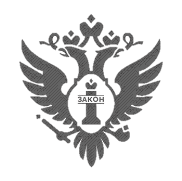 Государственная регистрация НКО и ее виды:
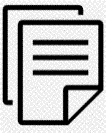 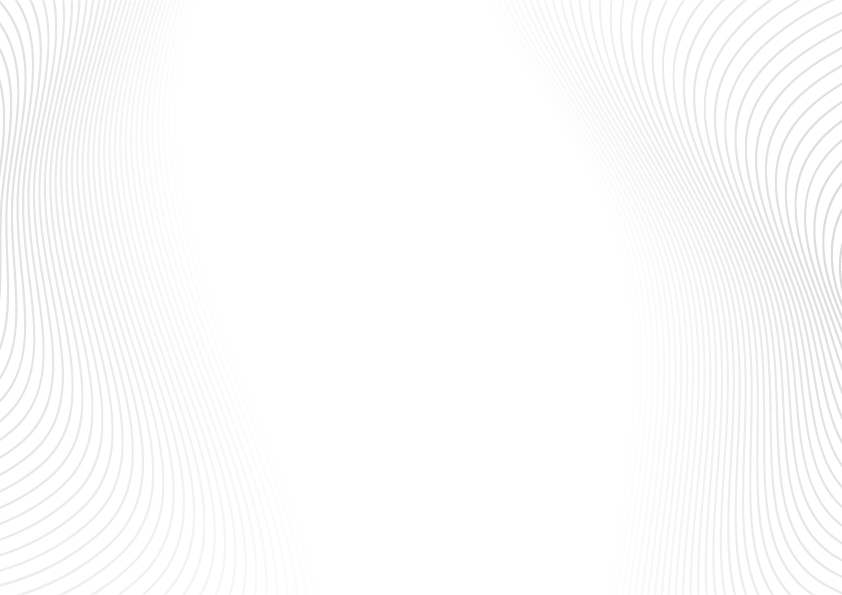 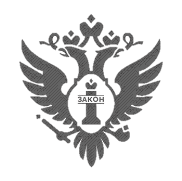 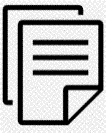 Необходимый пакет документов для создания:
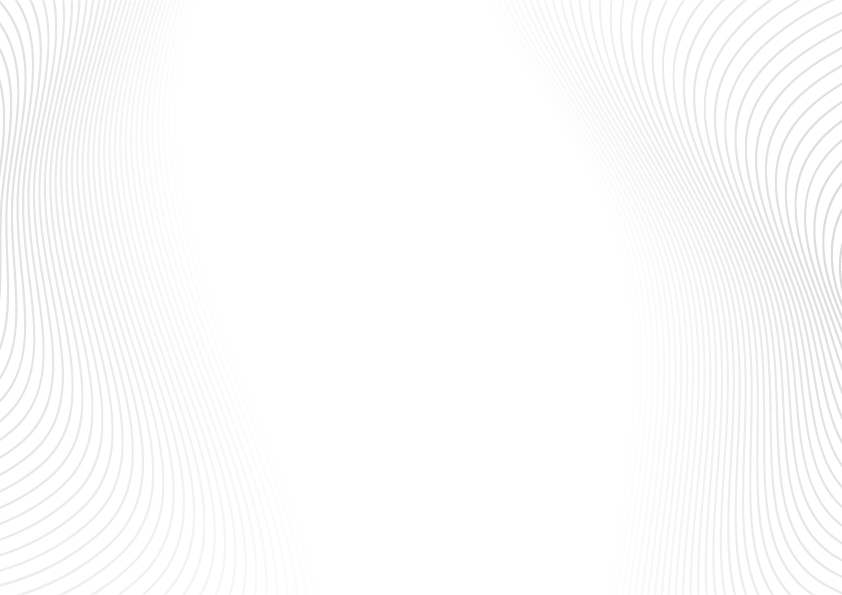 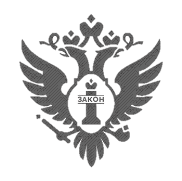 Сроки государственной регистрации
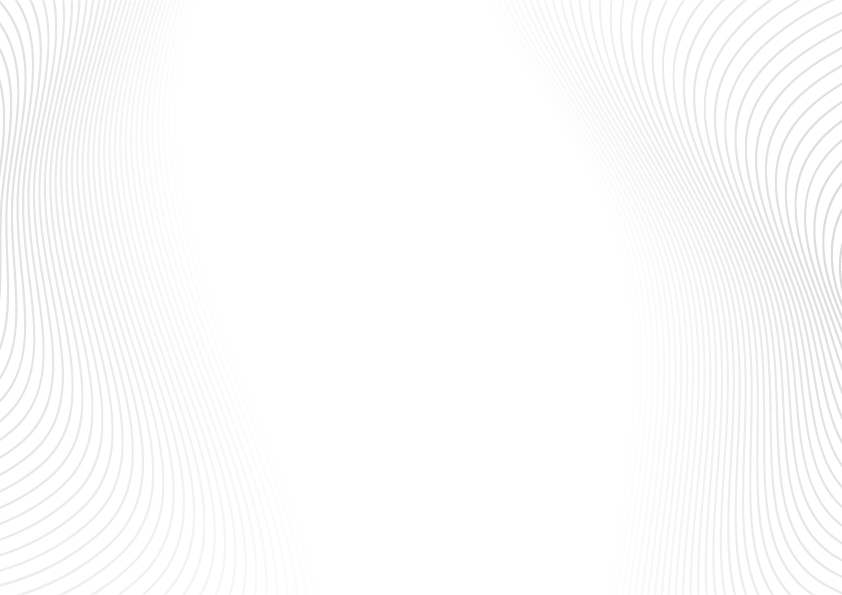 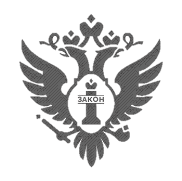 Результат государственной регистрации
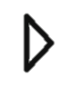 Внесение ТОС в Автоматизированную информационную систему «Учет некоммерческих и религиозных организаций» (реестр зарегистрированных некоммерческих организаций Минюста России)
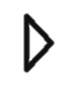 Внесение ТОС в Единый государственный реестр юридических лиц (ЕГРЮЛ)

Вручение ТОС документов, подтверждающих государственную регистрацию: 
зарегистрированного устава, 
листа записи из Единого государственного реестра юридических лиц,
свидетельства о постановке на налоговый учет, 
свидетельства о государственной регистрации некоммерческой организации.
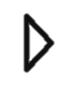 10 рабочих дней с момента государственной регистрации у ТОС на представление заверенной копии устава и иных документов о государственной регистрации в функциональный орган или функциональное подразделение администрации
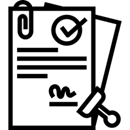 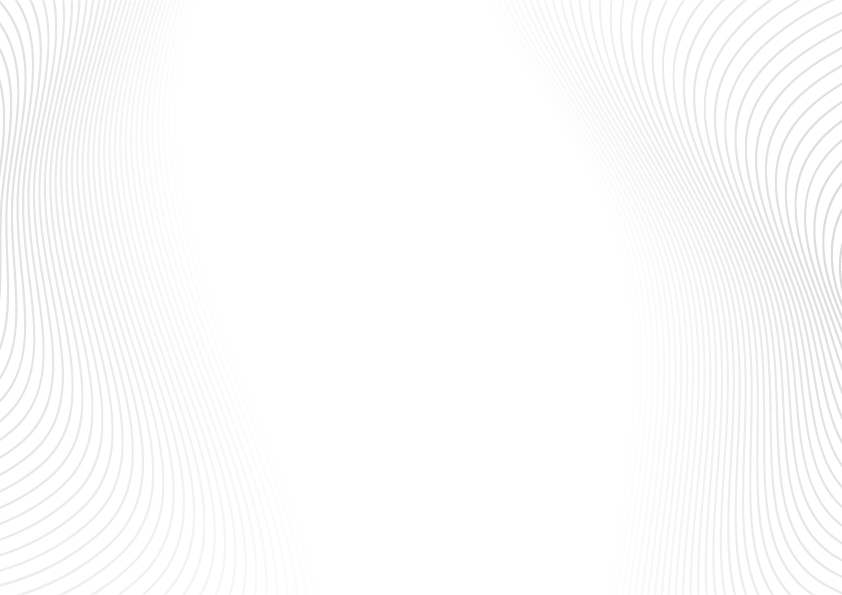 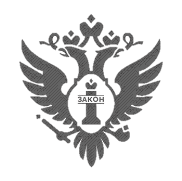 Контрольно-надзорные функции Управления
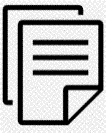 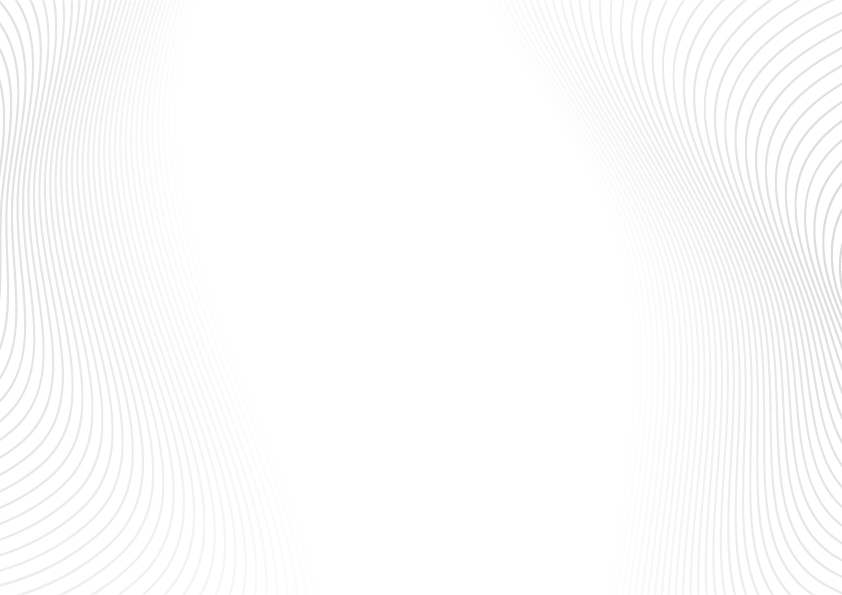 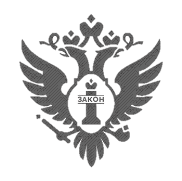 Типовые нарушения, выявленные в деятельности ТОСов в ходе проверок:
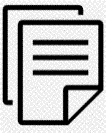 нарушается периодичность заседаний органов управления, органов контроля, определяемых в уставе;
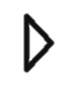 не сформированы органы управления, контроля, указанные в уставе;
полномочия органов управления, органов контроля недействительны (истекли);
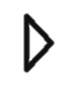 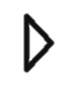 в уставах отсутствует описание символики, при этом организации используют ее на бланках и печатях (и в иных документах);
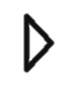 в уставах отсутствует описание символики, при этом организации используют ее на бланках и печатях (и в иных документах);
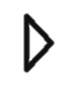 учетная политика некоммерческими организациями не сформирована;
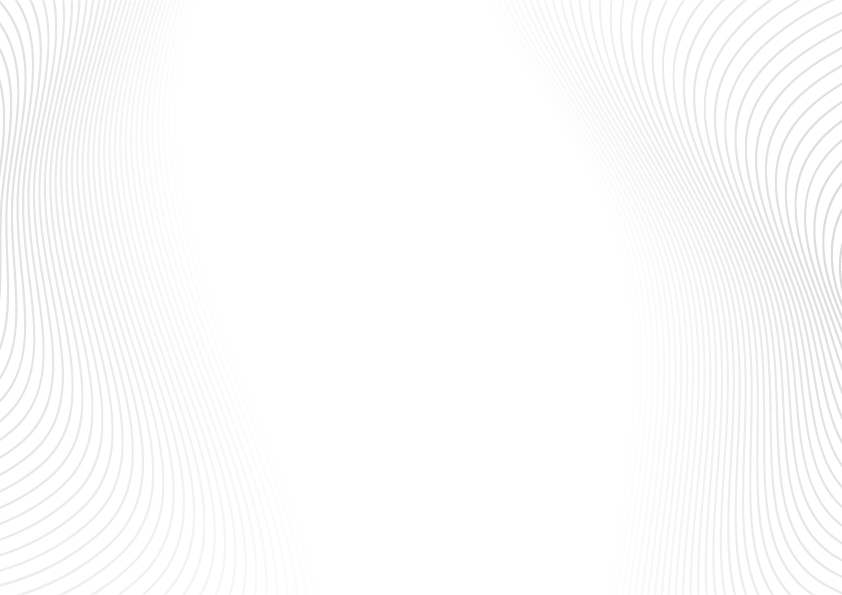 Отчетность территориальных общественных самоуправлений
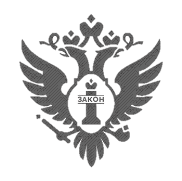 ТОС, не являющийся общественной организацией (иная форма НКО):
В соответствии с п. 3 ст. 32 Федерального закона от 12.01.1996 № 7-ФЗ «О некоммерческих организациях» обязан представлять в территориальный орган Минюста России по месту своего нахождения документы, содержащие отчет о своей деятельности, о персональном составе руководящих органов и работников, документы о целях расходования денежных средств и использования иного имущества, в том числе полученных от иностранных источников:
Отчёт о деятельности и персональном составе руководящих органов по форме ОН0001;
Отчёт  о целях денежных расходов и использования иного имущества, в том числе полученных из-за рубежа по форме ОН0002.
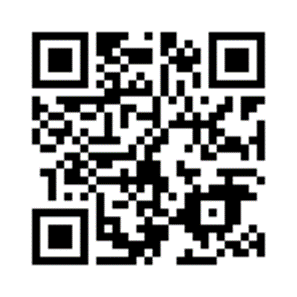 * Формы отчетности утверждены приказом Минюста России от 30.09.2021 № 185
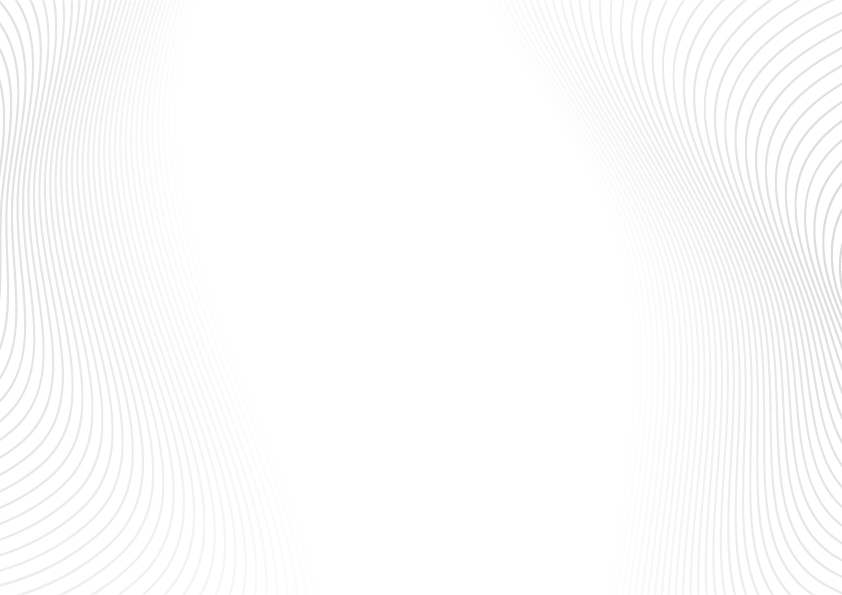 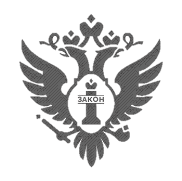 Отчетность территориальных общественных самоуправлений
ТОС, являющийся общественной организацией, в соответствии со статьей 29 Федерального закона от 19.05.1995 №82-ФЗ  «Об общественных объединениях» обязан:

представлять в Управление информацию об объеме получаемых общественным объединением от международных и иностранных организаций, иностранных граждан и лиц без гражданства денежных средств и иного имущества, целях их расходования или использования, а также об их фактическом расходовании или использовании, по форме № ОН0003,

ежегодно информировать о продолжении своей деятельности с указанием действительного места нахождения постоянно действующего руководящего органа, его названия и данных о руководителях общественного объединения в объеме сведений, включаемых в единый государственный реестр юридических лиц.
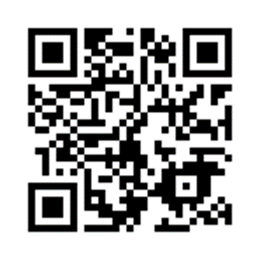 Подробнее о формах отчетности можете найти на сайте Управления Минюста России по Пермскому краю
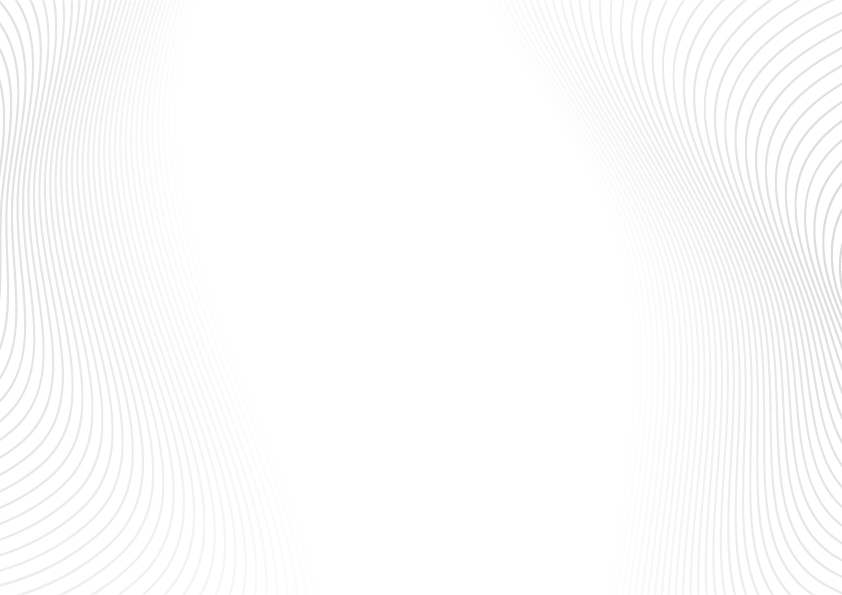 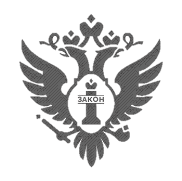 Отчетность
Некоммерческие организации также несут обязанность по ежегодному размещению в информационно-телекоммуникационной сети «Интернет», в том числе на Информационном портале Минюста России отчета о деятельности некоммерческих организаций (http://unro.minjust.ru) или предоставлению средствам массовой информации для опубликования отчета о своей деятельности в объеме сведений, представляемых в Управление.


Ссылка для перехода
на  Информационный портал



Отчетность представляется в Управление ежегодно не позднее 15 апреля года, следующего за отчетным
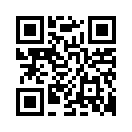 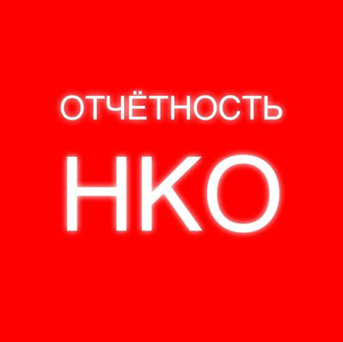 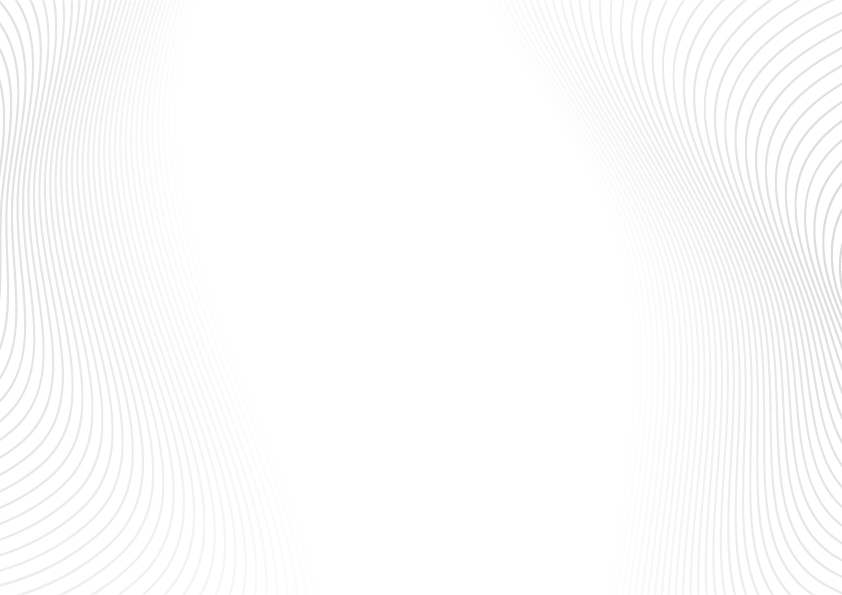 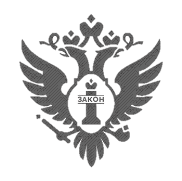 Информационные системы
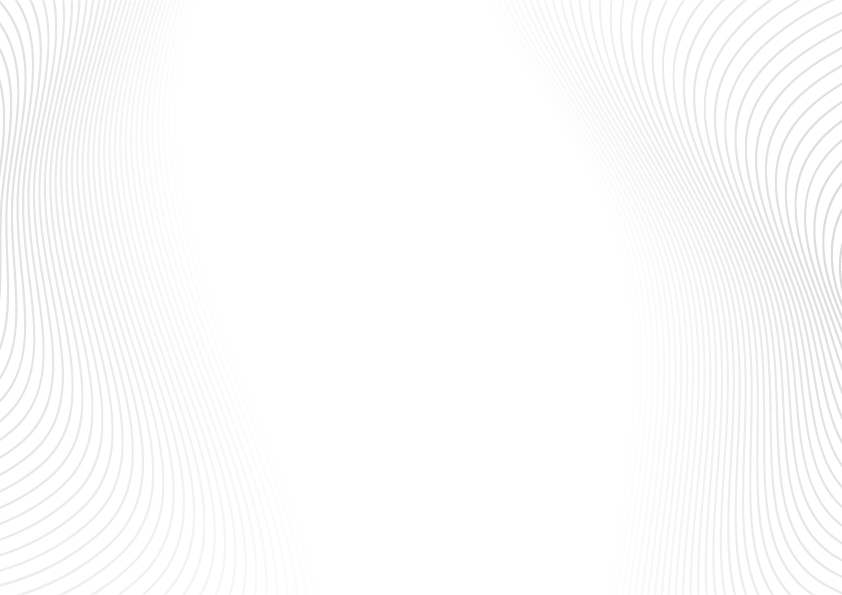 Информационный портал
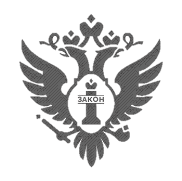 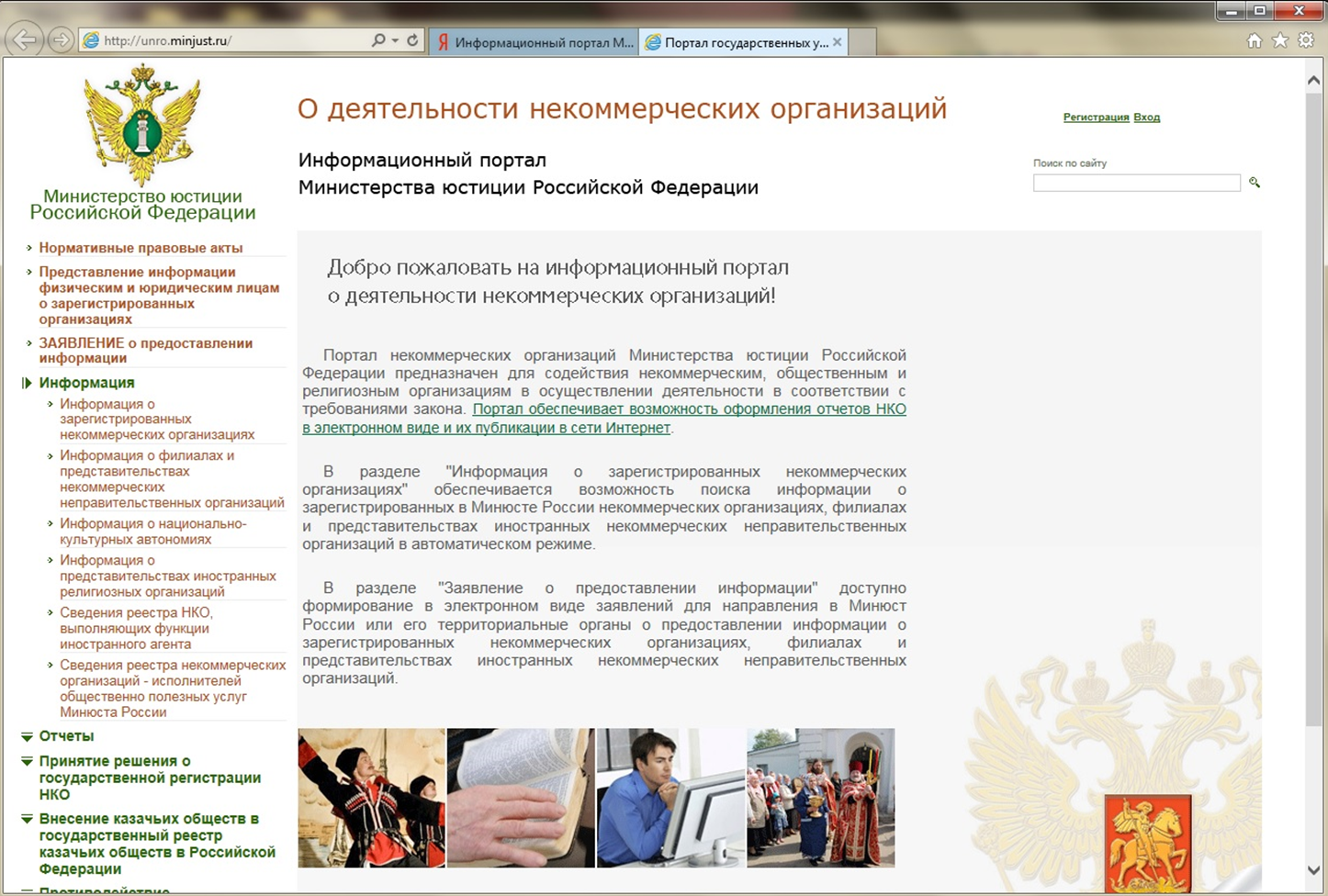 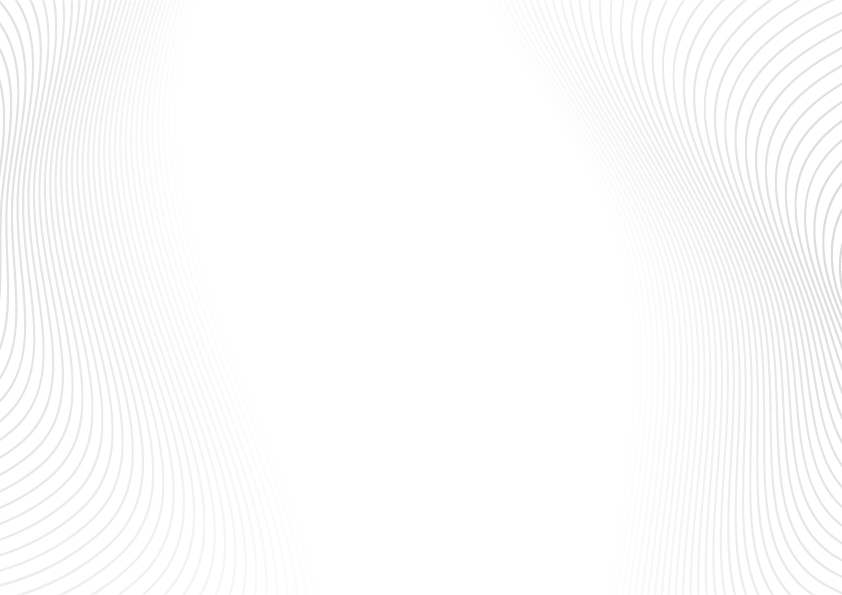 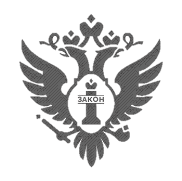 Информационный портал:
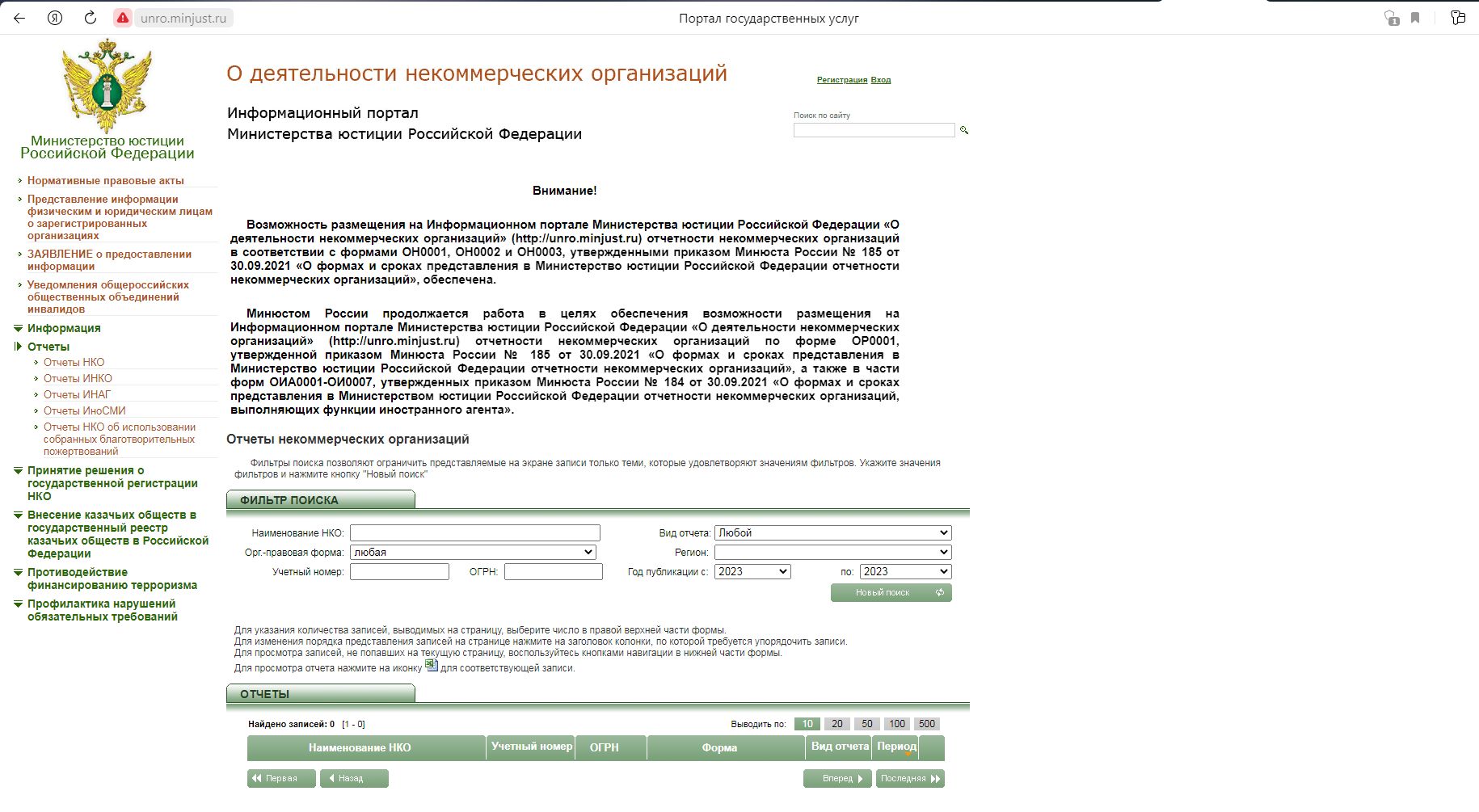 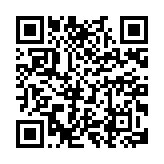 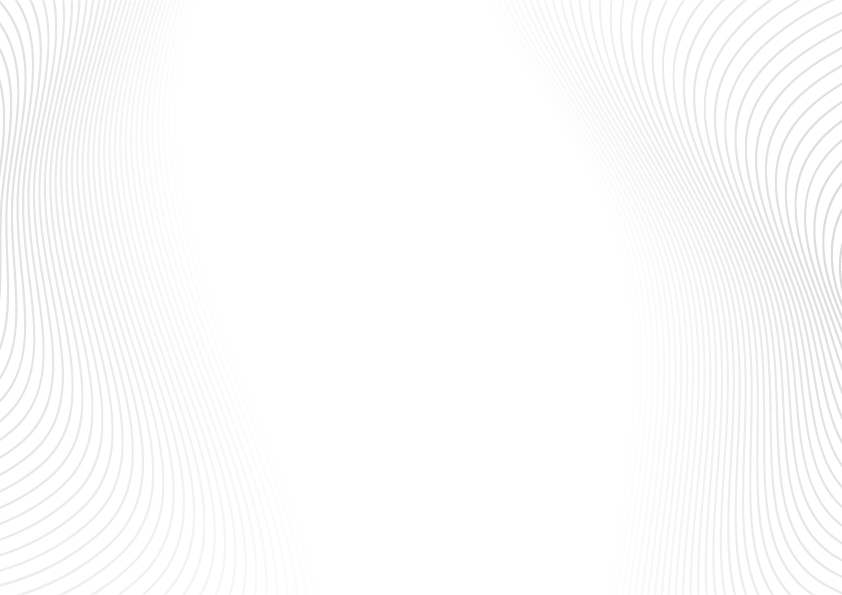 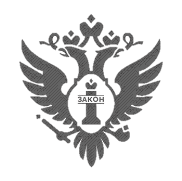 Отчетность:
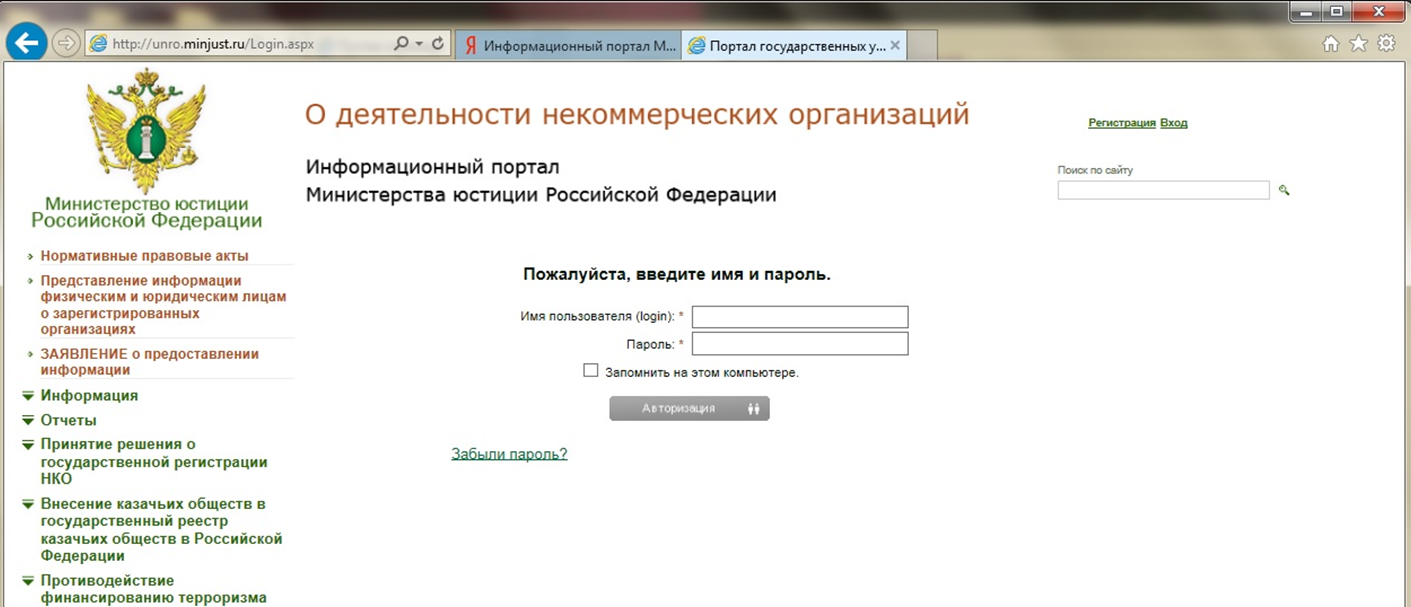 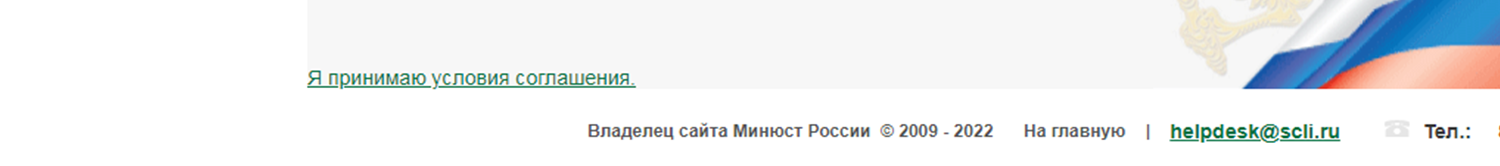 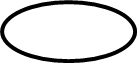 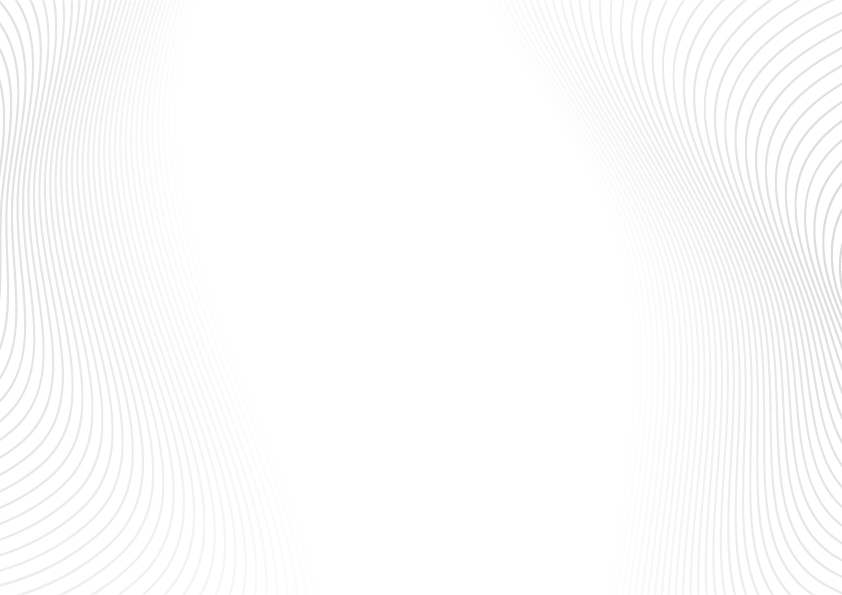 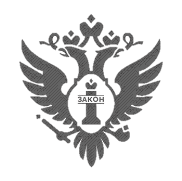 Информационный портал Минюста России:
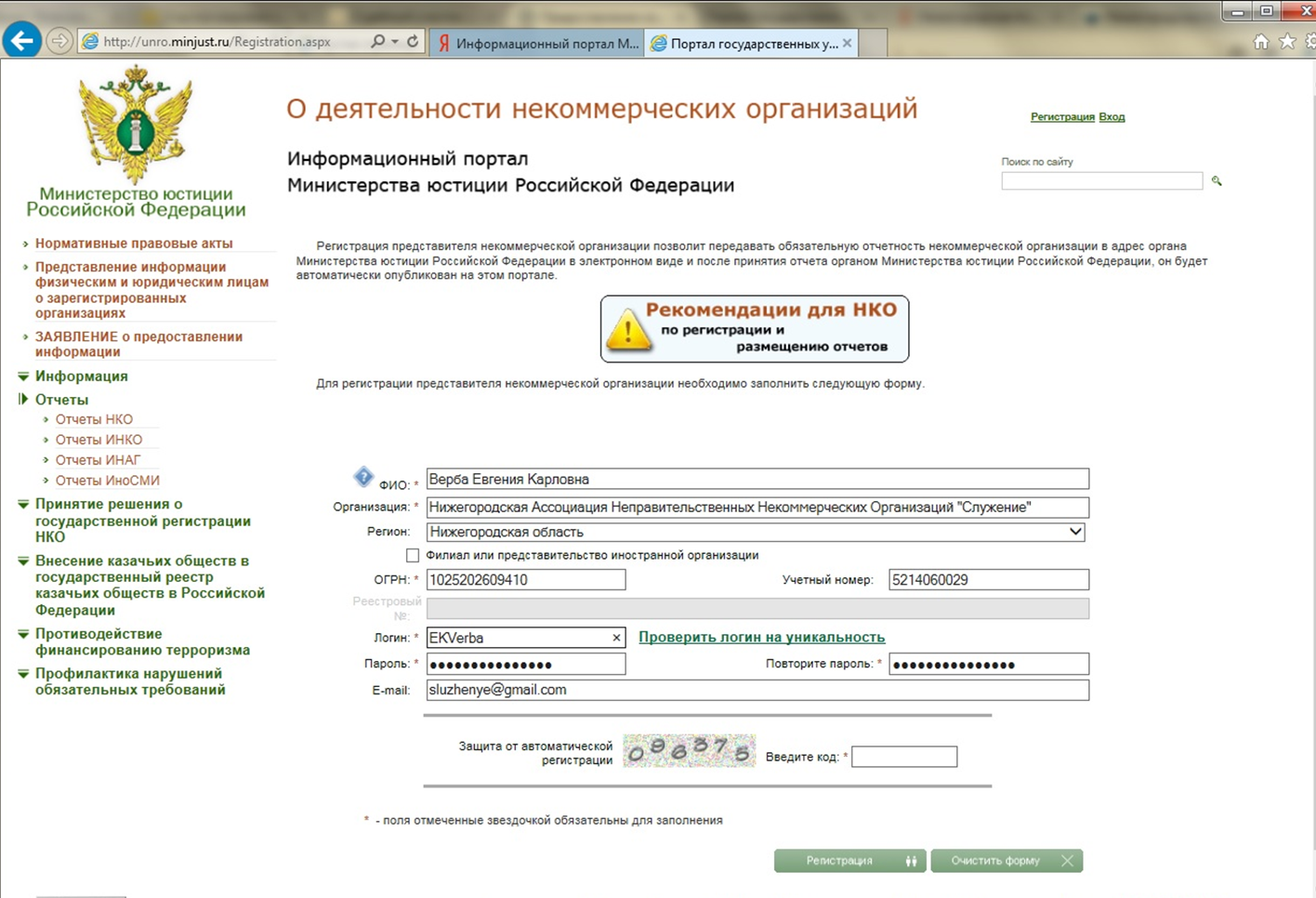 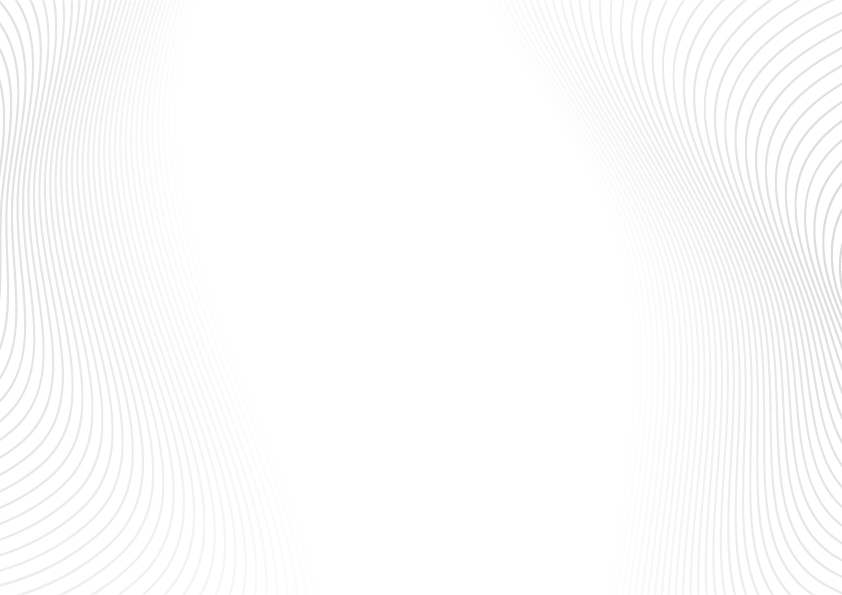 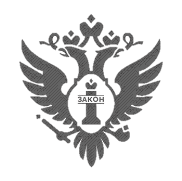 Отчетность:
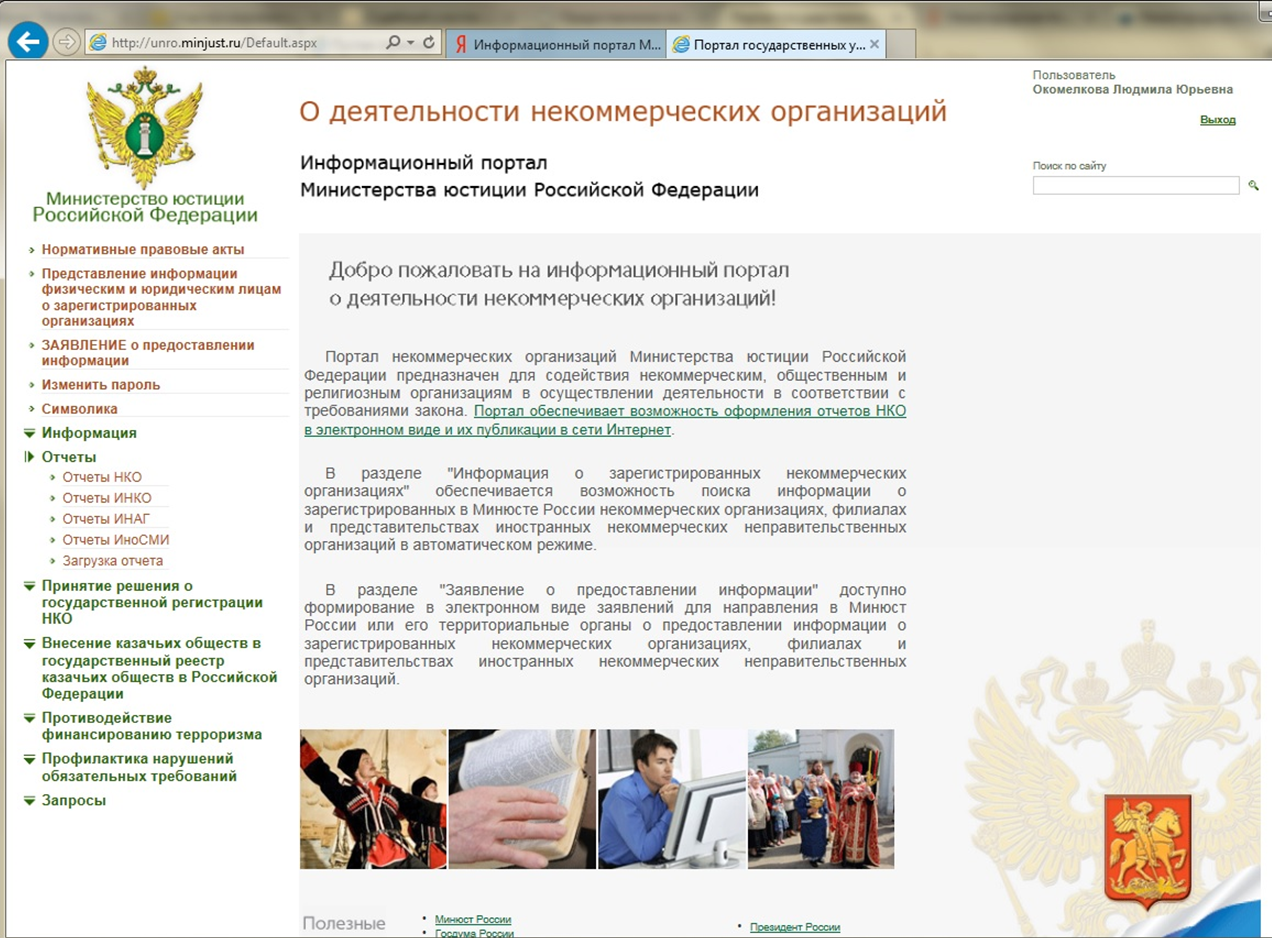 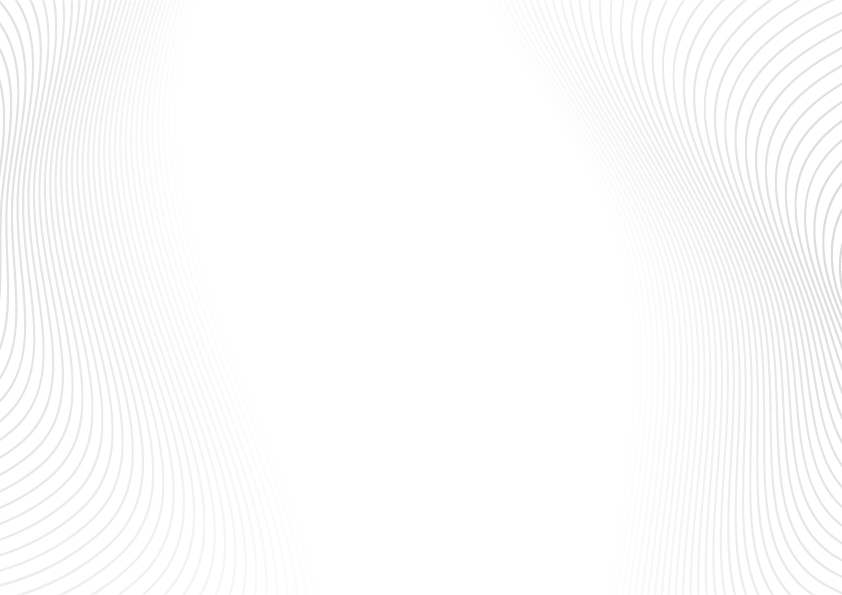 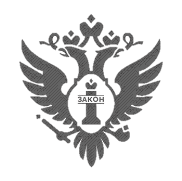 Отчетность:
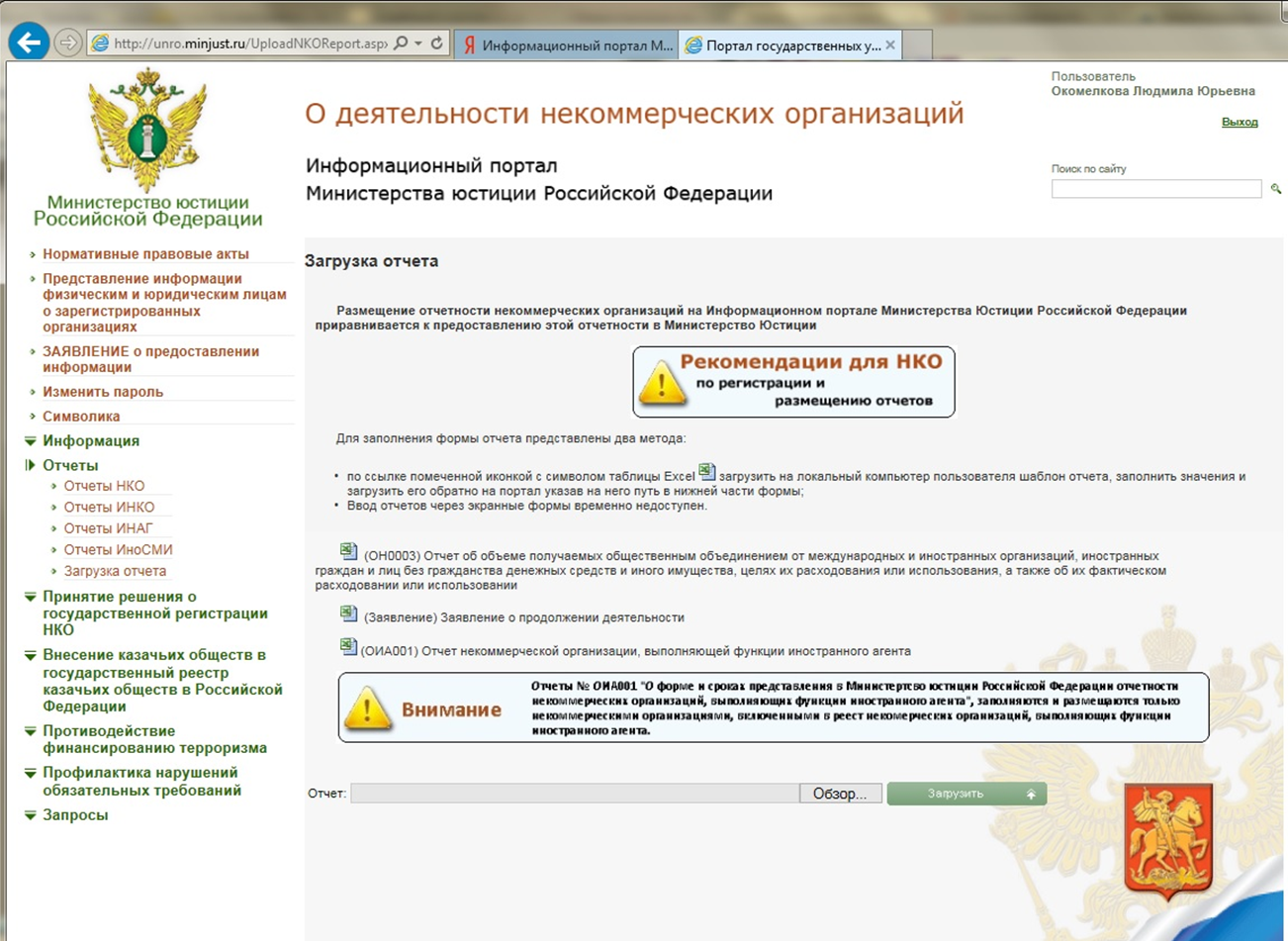 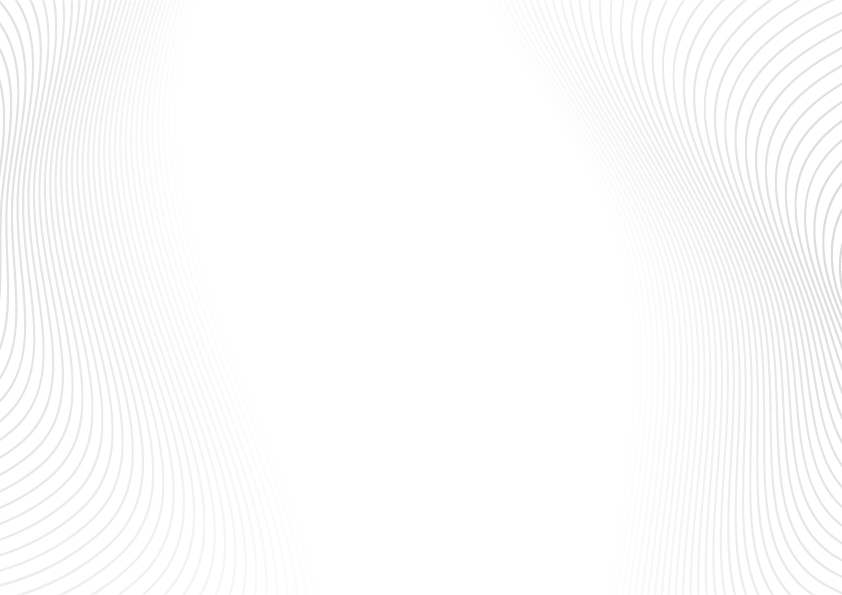 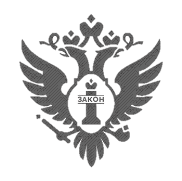 Отчетность:
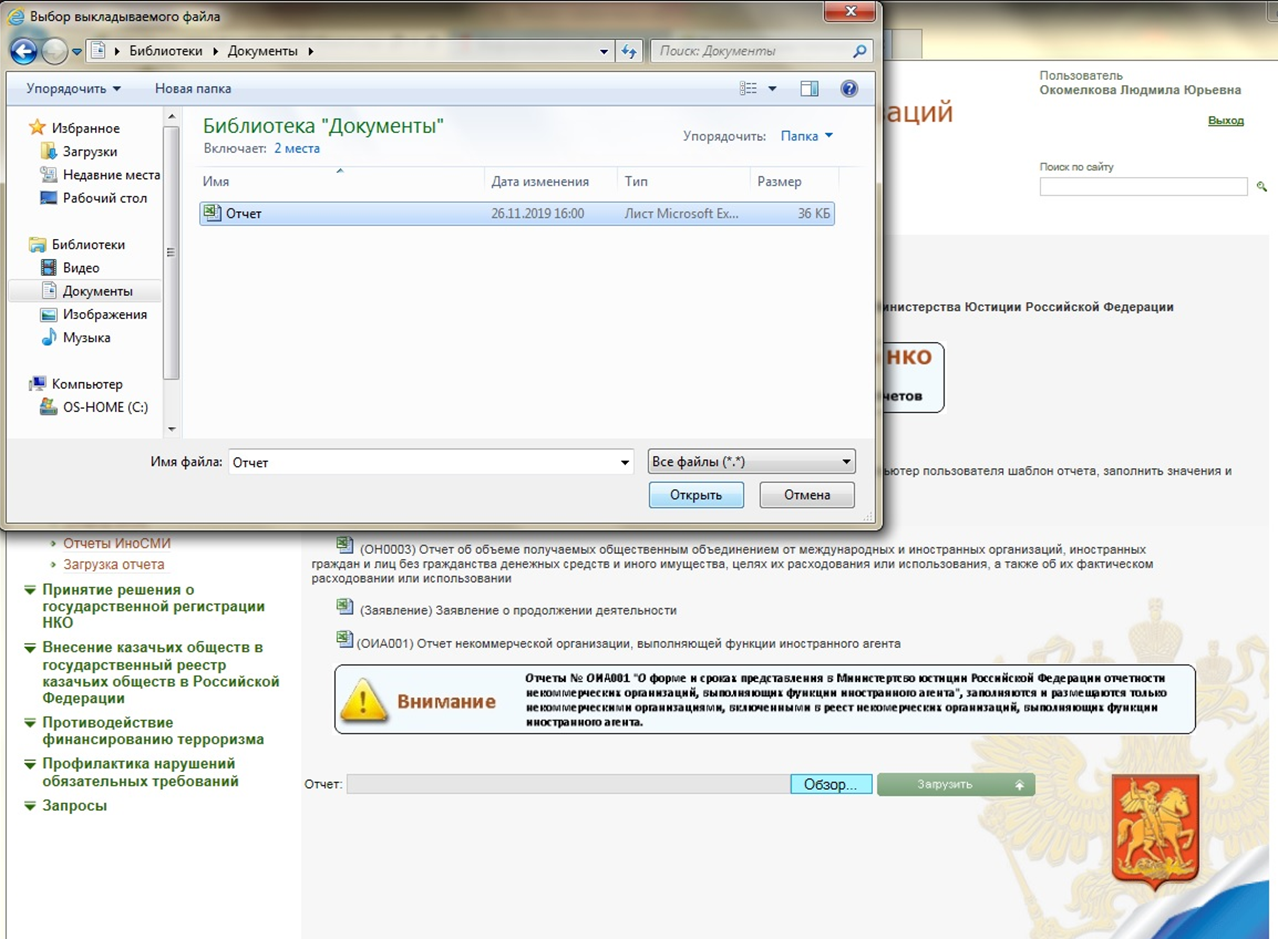 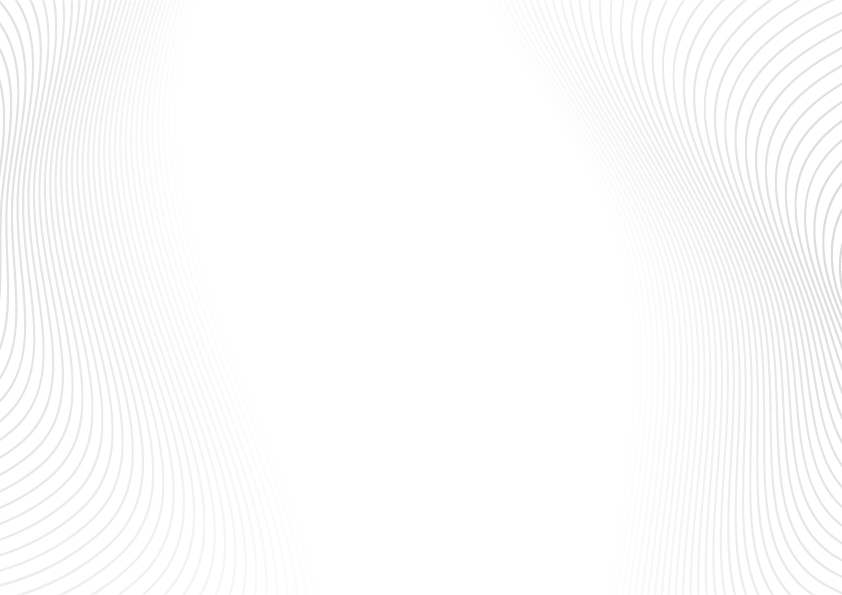 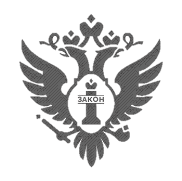 Единый портал государственных и муниципальных услуг :
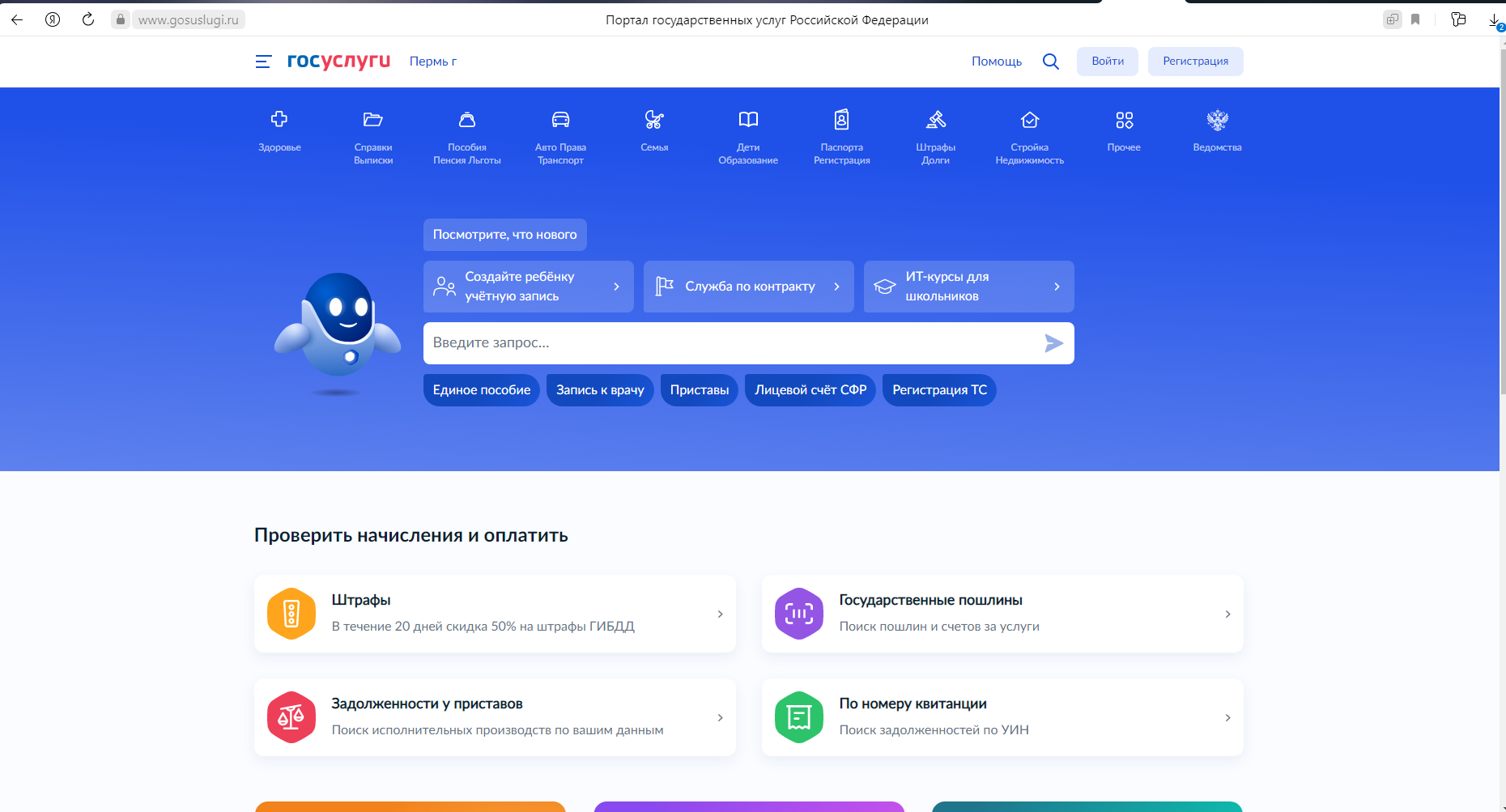 Получение государственной услуги по принятию решения о государственной регистрации некоммерческих организаций возможно в электронной форме и обеспечено на Едином портале государственных и муниципальных услуг www.gosuslugi.ru.
Специалистами Управления осуществляется помощь по направлению документов посредством портала с предоставлением персонального рабочего места, работа ведется по предварительной записи, контактный номер: Станислав Ростиславович Окуневич 291-94-82 (доб. 315).
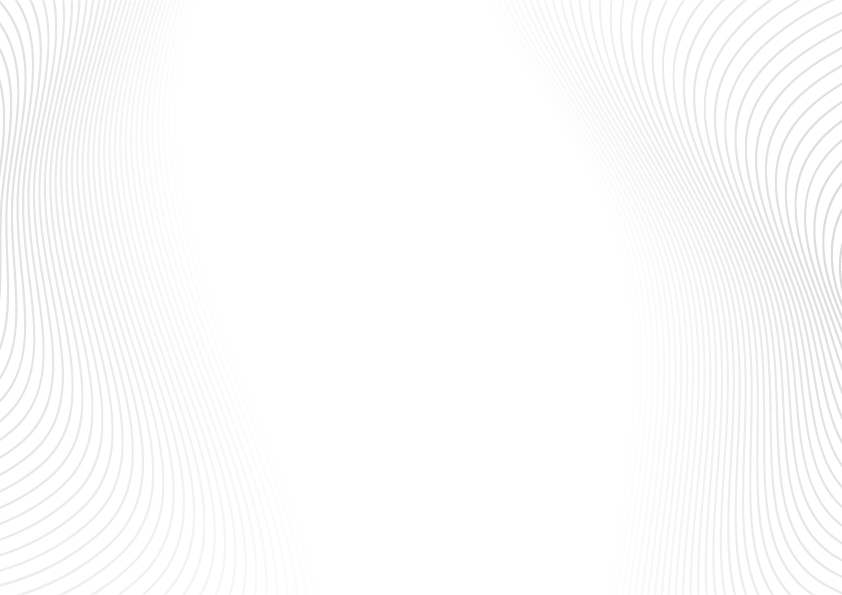 Преимущества подачи документов в электронном виде:
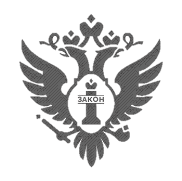 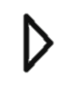 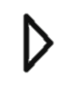 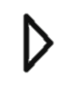 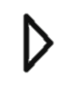 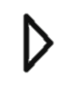 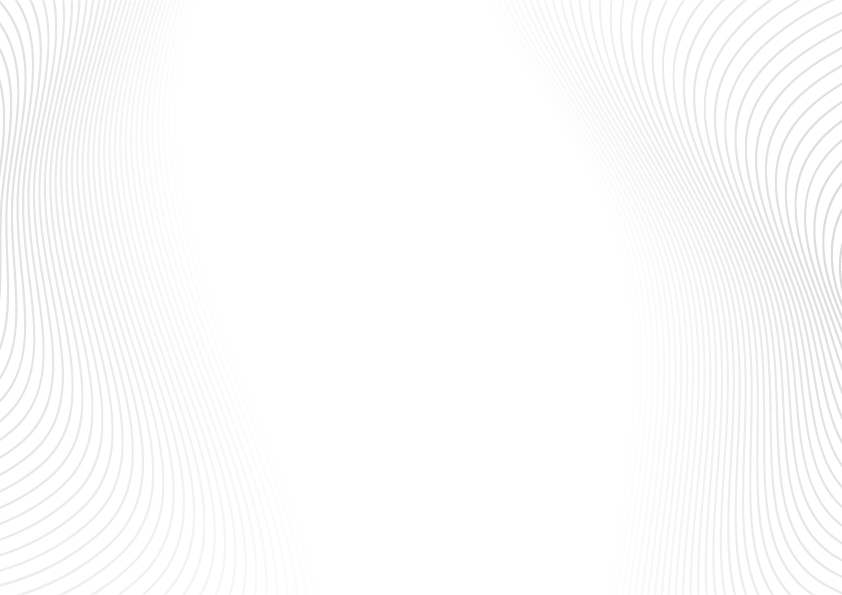 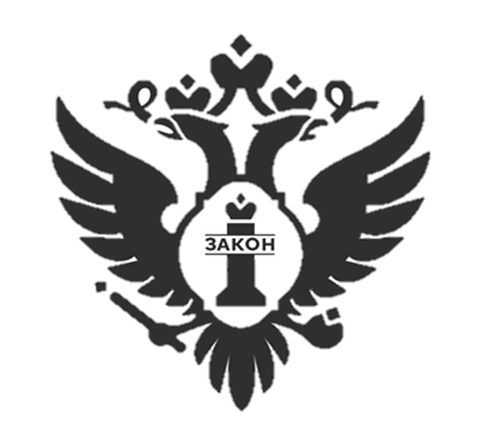 Контакты:
ru59-nko@minjust.ru
- электронная почта отдела по делам НКО
Единый телефонный номер Управления Минюста России по Пермскому краю -
8 (342) 291-94-82
Добавочные номера сотрудников: 312, 212, 313, 205, 314, 315
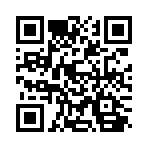 Ссылка для перехода на сайт Управления
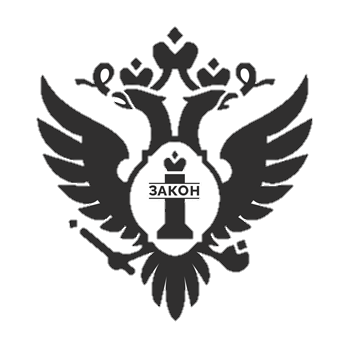 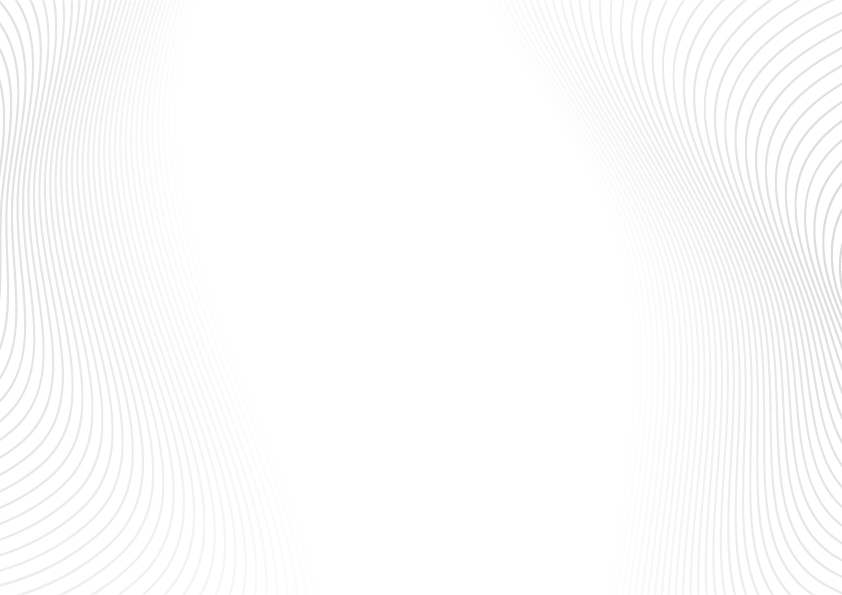 Управление Министерства юстиции Российской Федерации по Пермскому краю